РАЗВИТИЕ РЕЧЕВОЙ КОМПЕТЕНЦИИНА УРОКАХ АНГЛИЙСКОГО ЯЗЫКА
ОГЭ по английскому языкуустная часть
чтение текста научно-популярного характера;

Диалогическая речь, ответить на вопросы;

Монологическое высказывание, основываясь на предложенный план.
 На уроке задача учителя создать ситуацию, побуждающую к говорению.
Associations
What is the date? (10 January)
What association do you have with 10? (We have 10 fingers)
What about January?
Write down the words with Juice-Ant-Nose-U-A-R-Y
Make up a sentence with the words.
Window
What is it?
Who is it?
What is he/she doing?
What is he/she wearing?
Where is he/she?
What has he/she just done?
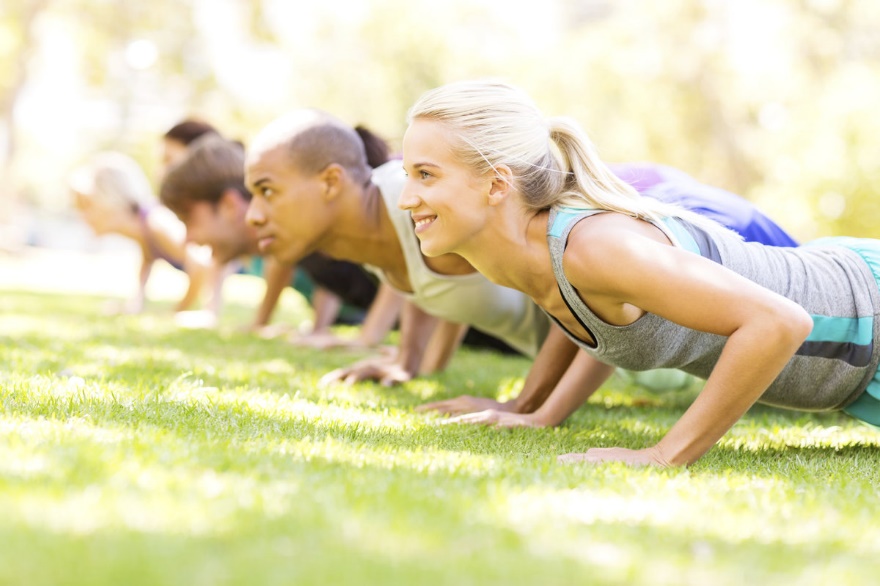 Picture Logic
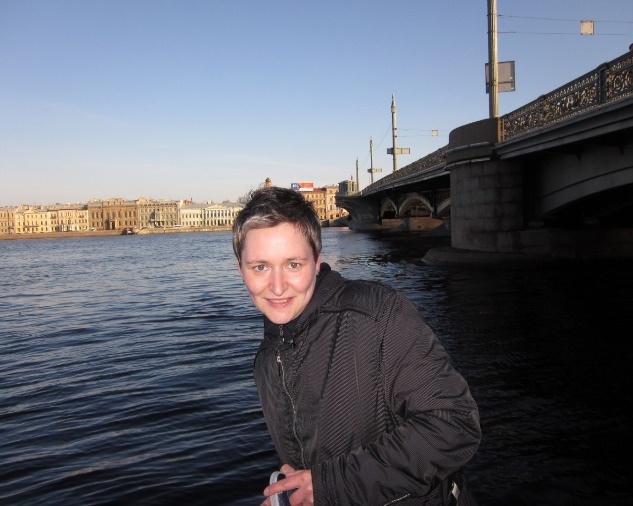 Pic 1 She is a guide.

Pic 2 She has a large family.

Pic 3 She used to be a nurse.
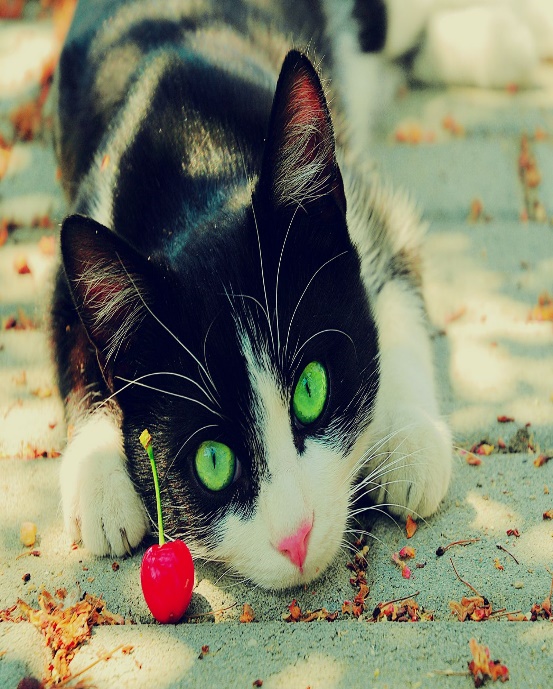 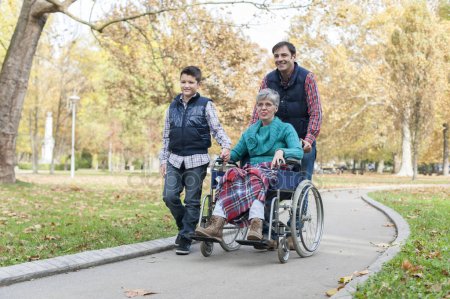 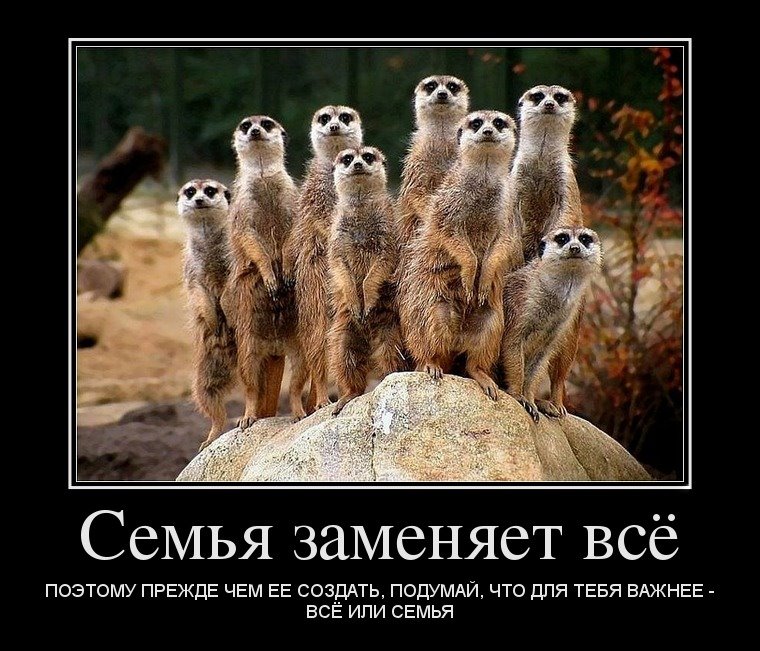 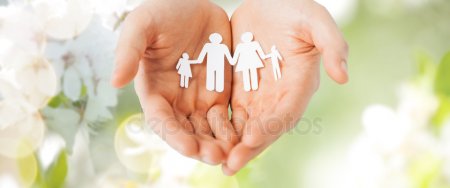 Pull  - Push
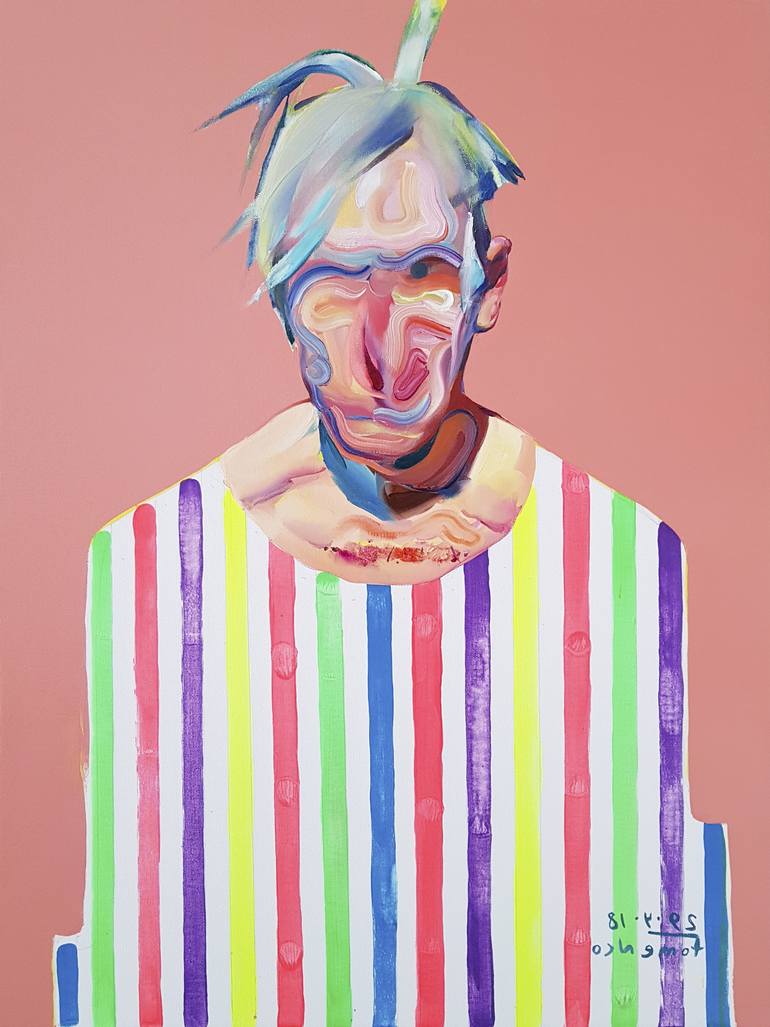 Look at the picture. One of you is  
a positive thinker. 
The second one is a negative thinker.
Stand back to back and hold each 
others hands.
 Give 3-4 arguments and support them.

The pictures of Andy Warhol
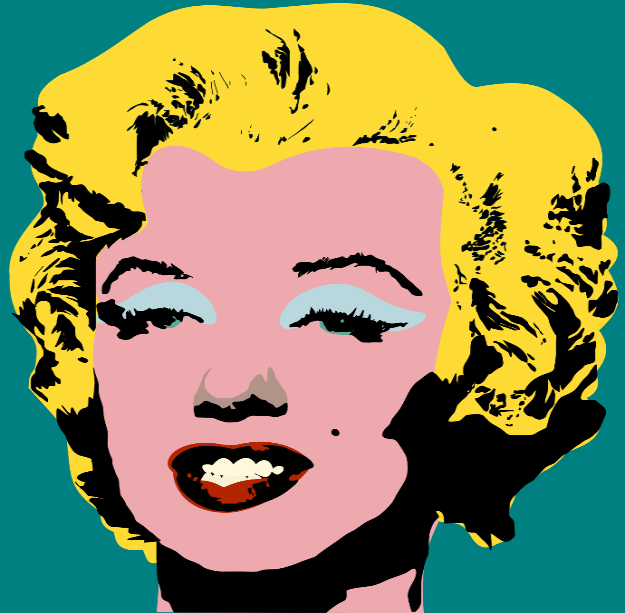 Running sentences
Pair work
Один будет записывать предложения, которые будет диктовать ему второй. 
Задача второго -  найти на стенах, прочитать и озвучить предложения своему партнеру. 
Как только они запишут пять предложений, их задача расположить их в логическом порядке. 
В качестве текста может быть взято стихотворение, песня и тд.
Board races
Group work
 Класс делится на две группы, которые встают перед доской. 
По команде учителя учащиеся записывают словарные слова (неправильные глаголы, ассоциации) на доску. 
Оценивается скорость и правильность выполнения задания.
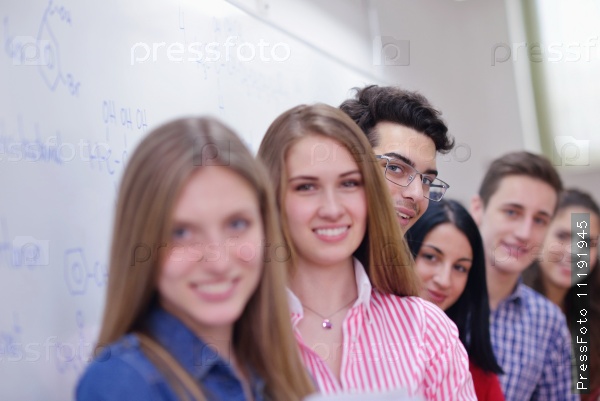 A cup of conversation
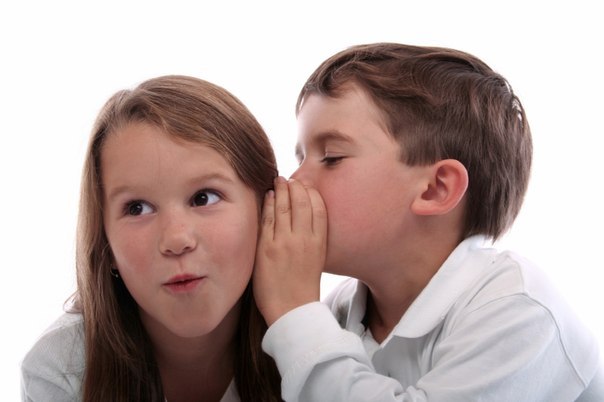 Pair Work
В чашку кладутся листки с написанными на них темами. 
Группа делится на пары, каждая из которых получает разговорную тему. 
В течение 2 минут учащиеся ведут беседу по заданной теме.
Затем все меняются партнерами и ведут беседу по следующей теме.
Define it
Один из учащихся располагается спиной к доске.
Учитель пишет слово на доске. 
Задача класса объяснить значение данного слова, но не использовать однокоренные слова. 
Данное упражнение активизирует лексический и грамматический запас учащихся, развивает умение перефразировать.
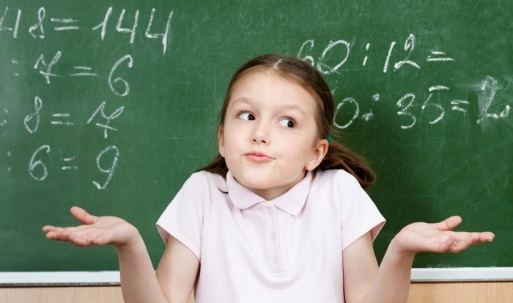 Fast Photos
Классу показывают фотографию формата А4.
Ученики по памяти должны описать фотографию в мельчайших подробностях: кто во что одет, кто что делает. 
Главное, чтобы изображение было информативным, содержало много героев и деталей.
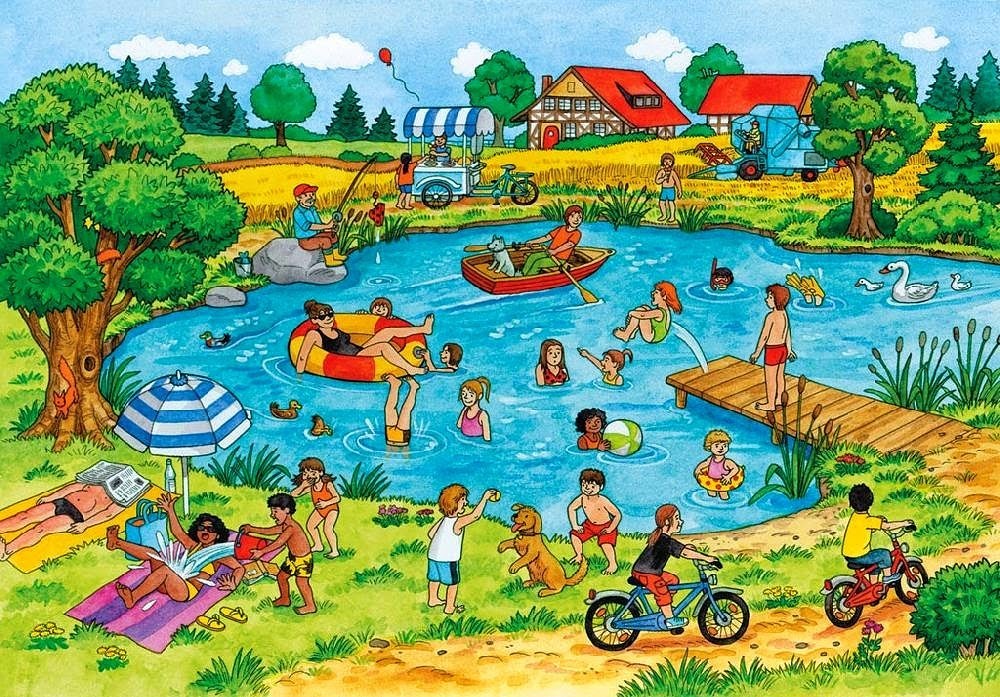 Opinion dictation
Pair work
 Данное задание развивает умение обобщать, соотносить и аргументировать разные точки зрения.
1. Nowadays smoking is not sharp.
2. Young people don`t need to keep to a diet.
3. We must have at least five meals a day.
4.If you want to be healthy, drink two litres of fresh water.
Opinion dictation
Учитель зачитывает высказывания, которые ученики записывают в соответствующую колонку. 
Ученики в парах сравнивают и сопоставляют свои результаты в таблицах. 
Дается 2 минуты, после чего класс выслушивает  пары и сравнивают свои результаты с остальными. 
We both consider/ believe/ supose that...
Our opinions/ points of view about ... is opposite.
As for smoking.., our opinion depends on many things, e.g. ...
S-E-N-T-E-N-C-E
Group work
В центре доски/ ватмана пишем предложение.
Затем по цепочке с каждым словом составляем предложения (можно по одной теме).


I want to visit different countries.
?
People want to communicate.
I am keen on travelling.
Visit our foreign friends.
?